TRISTEZA
TRISTEZA
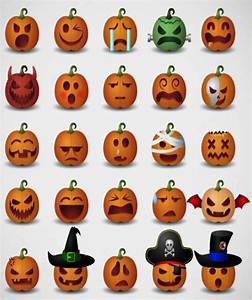 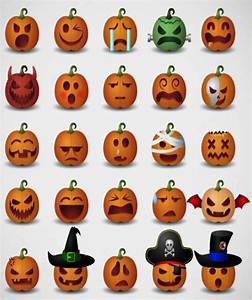 ALEGRÍA
ALEGRÍA
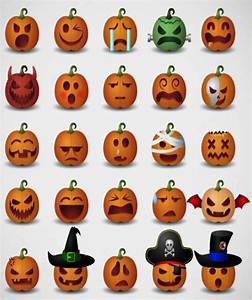 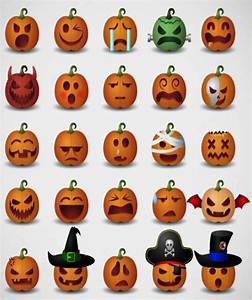 MIEDO
MIEDO
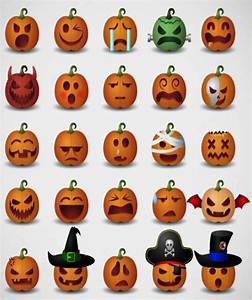 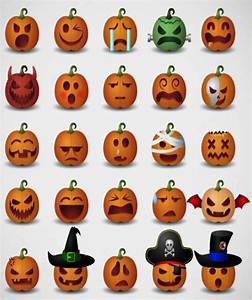 SORPRESA
SORPRESA
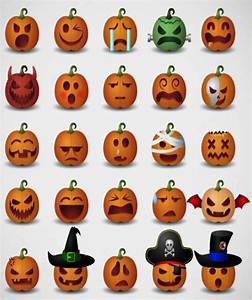 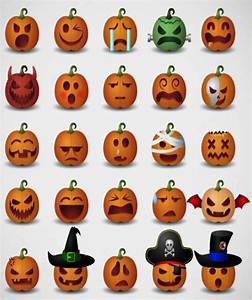 ENFADO
ENFADO
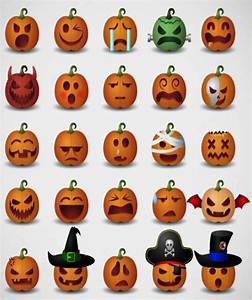 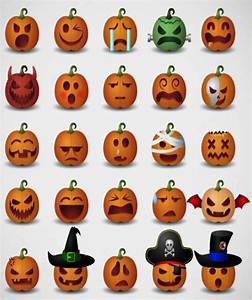 SERIO
SERIO
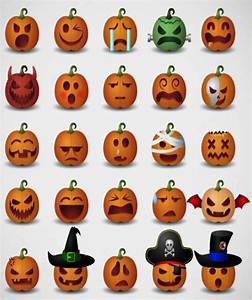 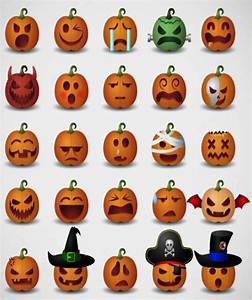